Forest Fire Rehabilitation
By: Nathan Wallentine
Twitchell Canyon Fire
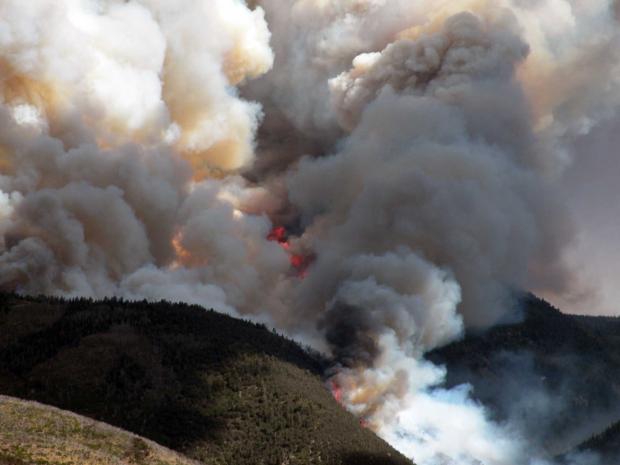 Post Fire Flooding
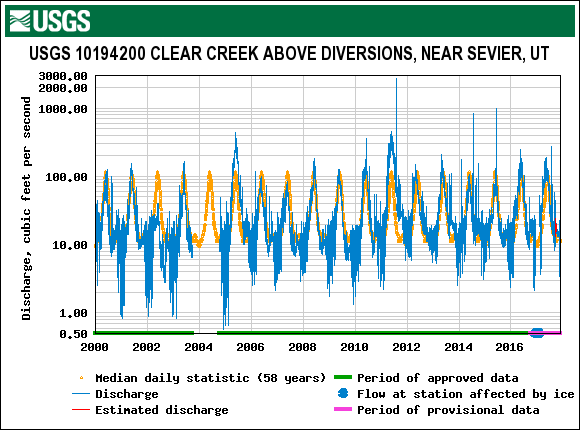 Record high flow
Fish habitat destroyed
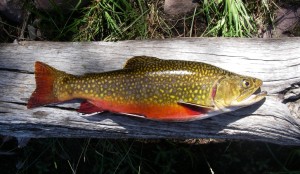 Objective
Predict watershed recovery time
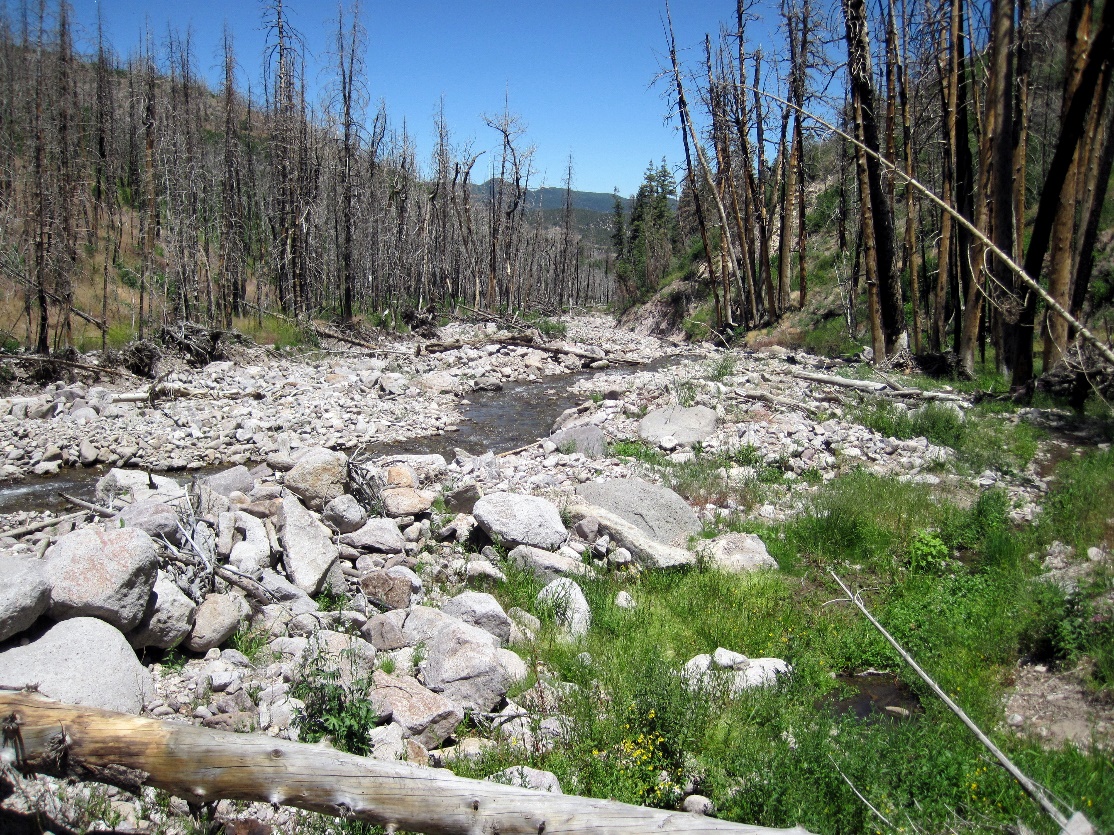 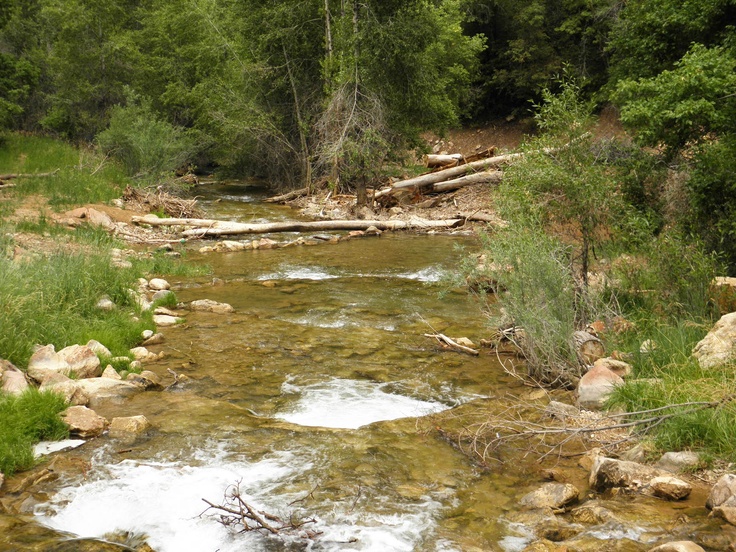 Watershed Boundary
NHDPlus
Q/P
Ratio
Procedure
PRISM
Precipitation Data
USGS
Stream Gage Data
Fire Boundary & Effected Watersheds
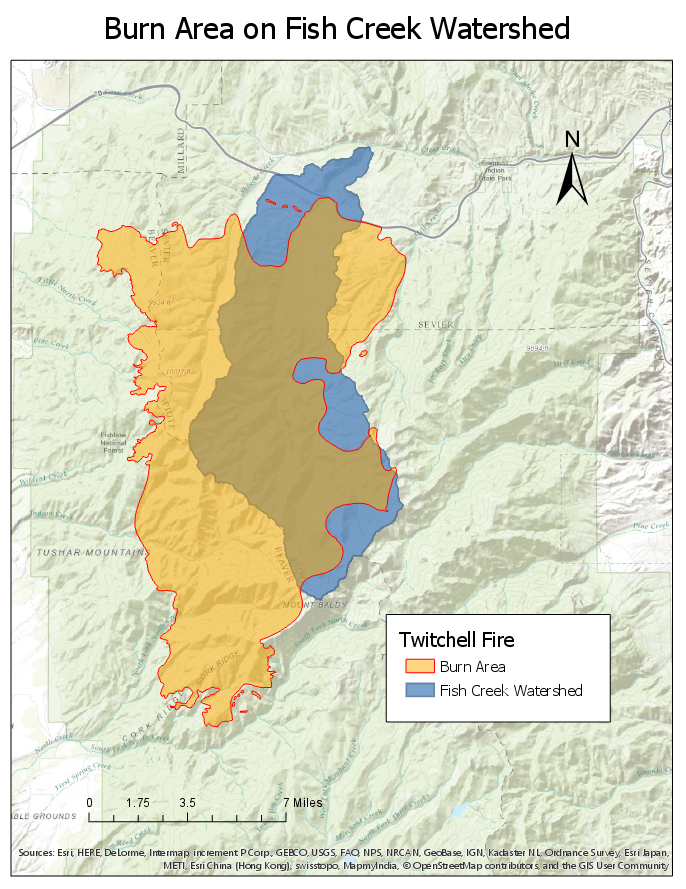 Storm Data
USGS stream gage data
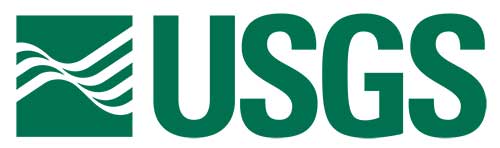 Precipitation
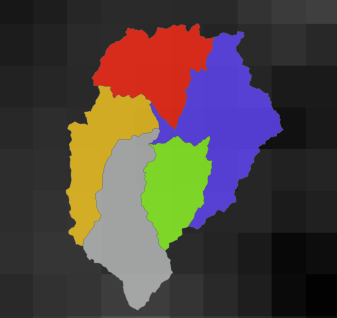 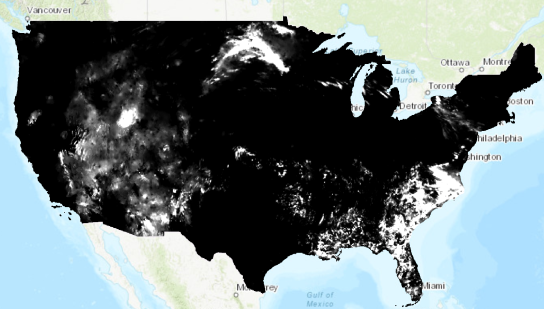 Prism Climate Group
Average Daily Precipitation
Volume In
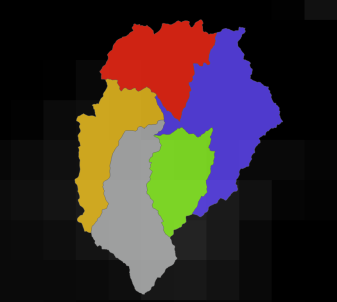 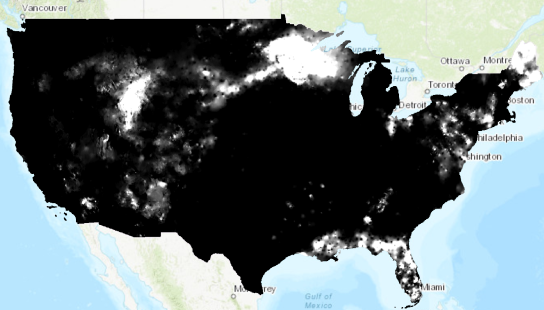 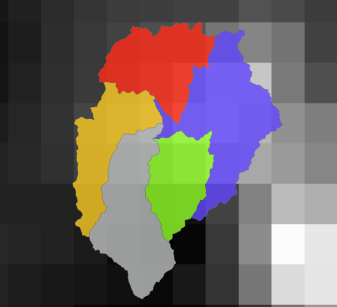 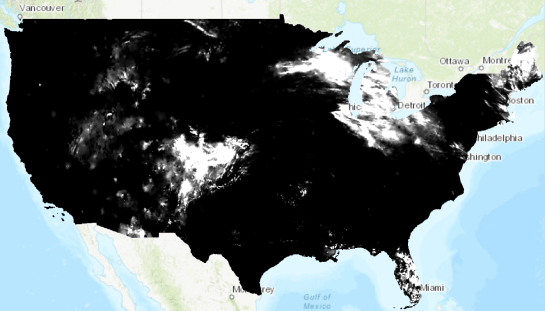 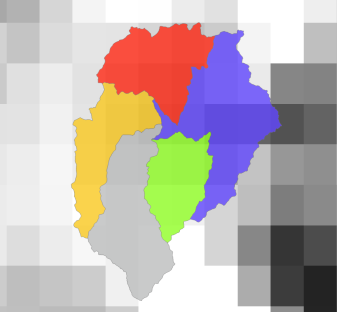 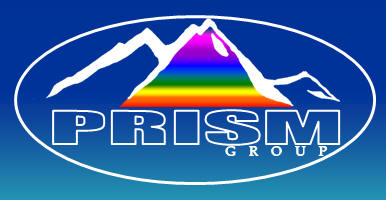 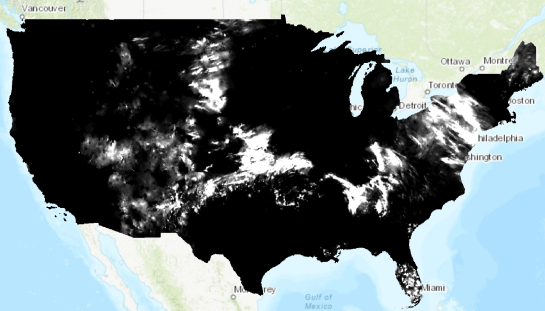 Clear Creek Discharge
Volume Out
Adjusted Volume Out
Computed Adjusted Runoff Ratio
Conclusion
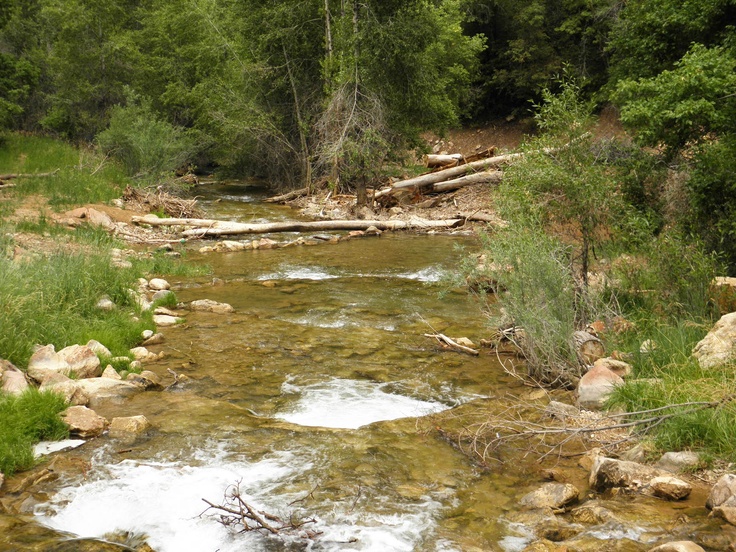 Format polynomial
Zero slope at Intersection
Normalization 2022
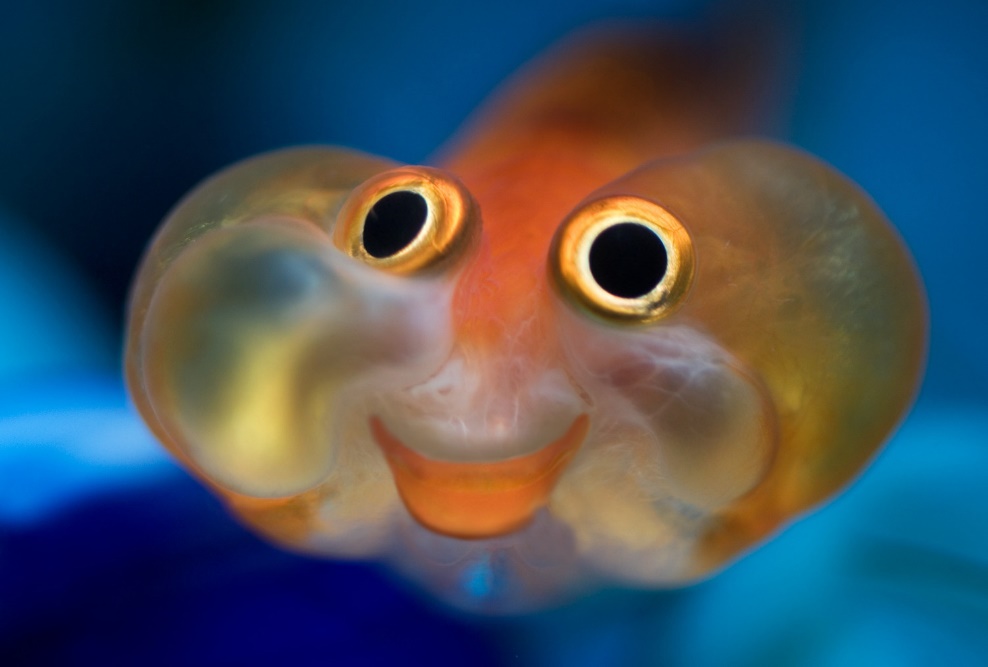 HAPPY FISH
Questions?